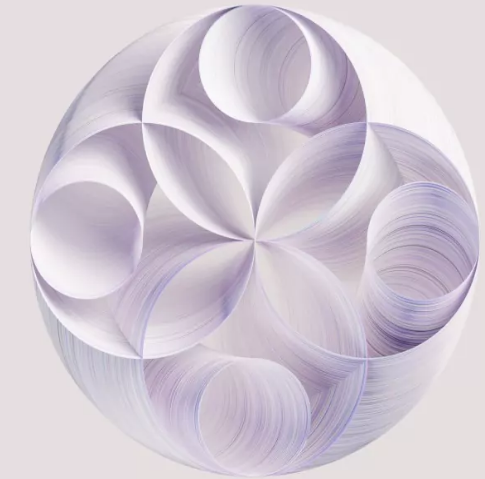 watsonx
Git Integration
development
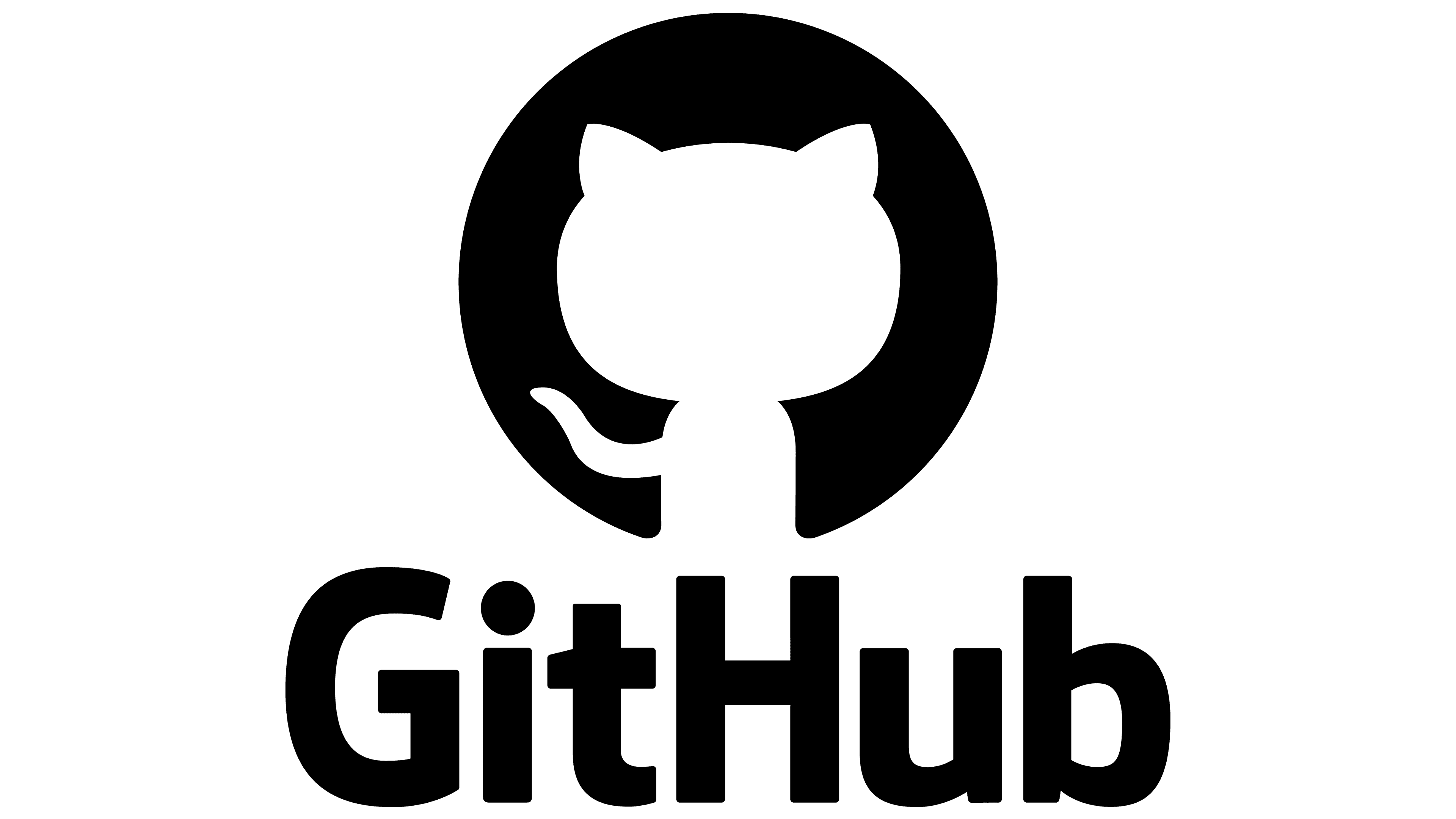 1
Worker4 node shutdown
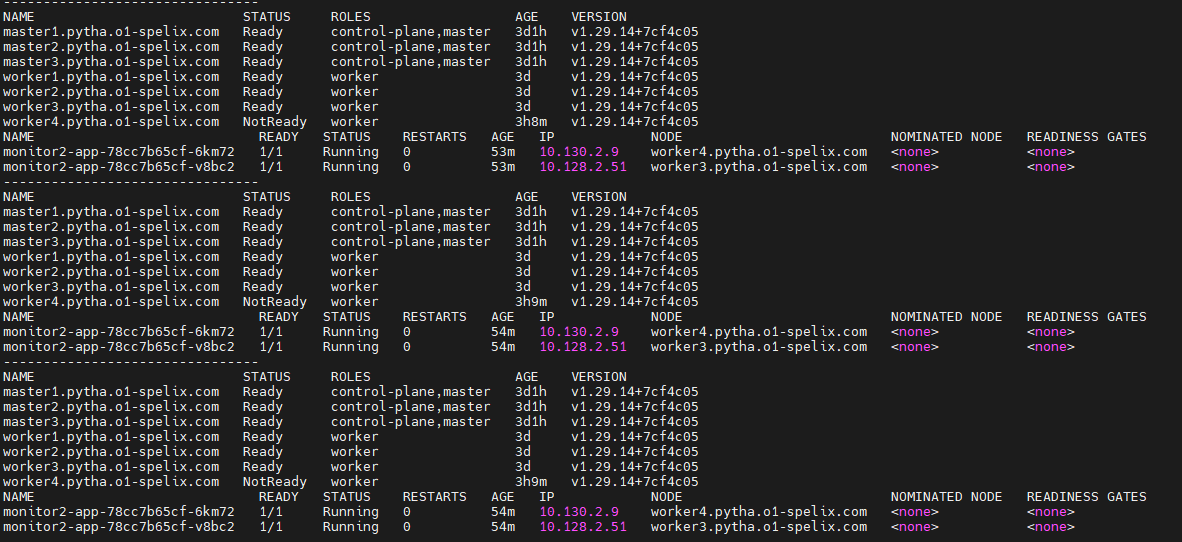 1
2
2
Pod recreation in worker1 node
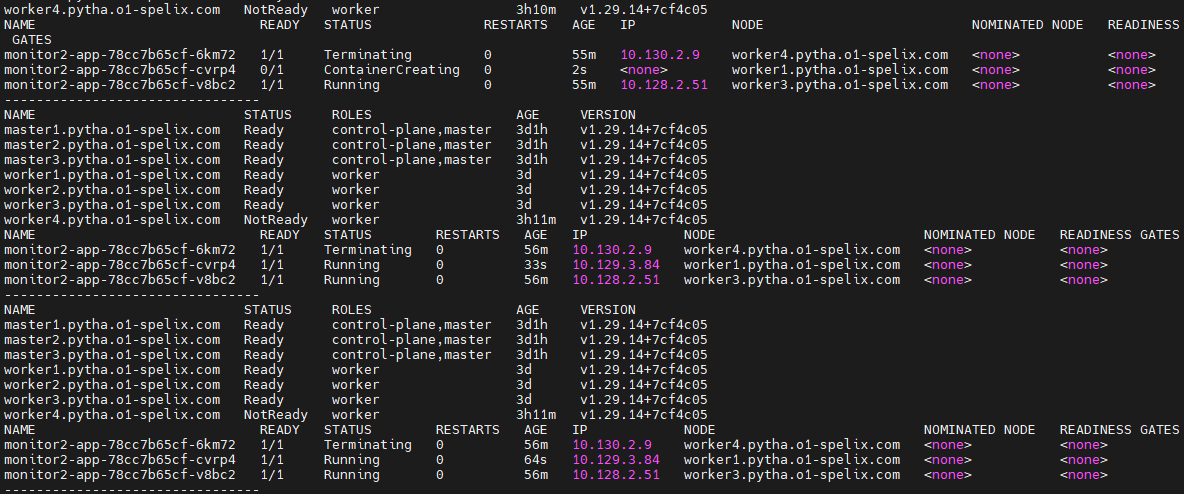 1
2
3
Worker4 node restart
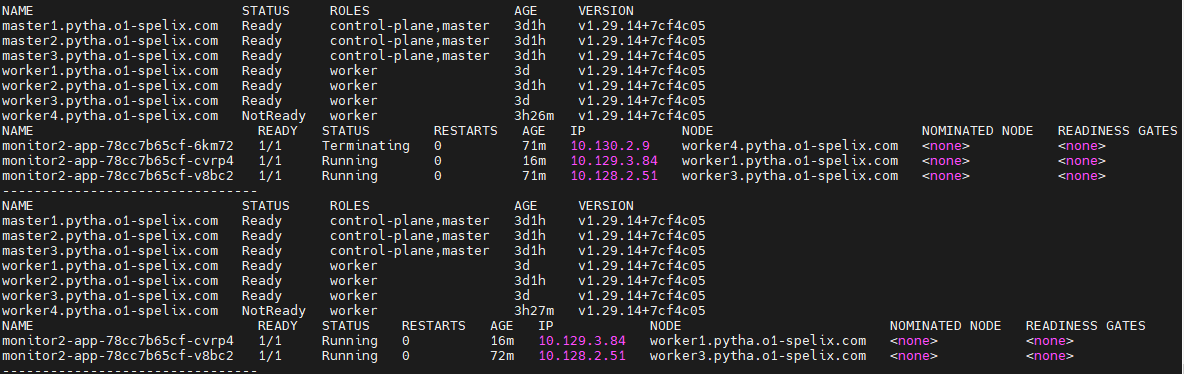 1
2
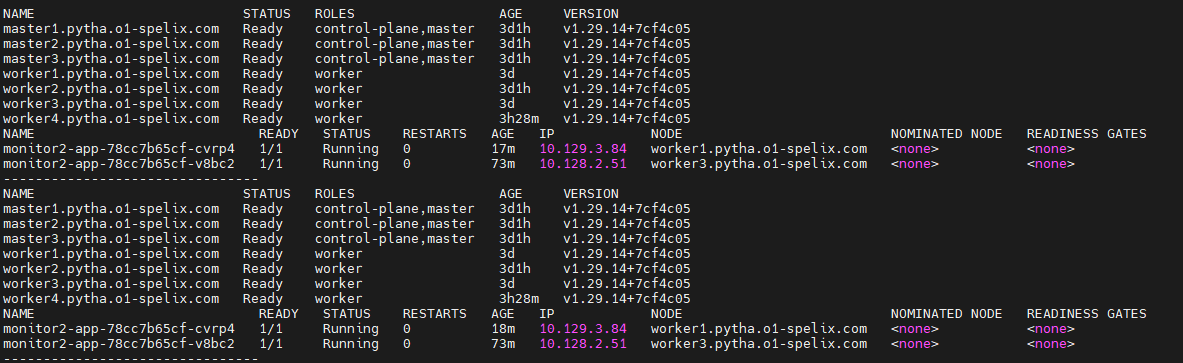 3
4
4